猜一猜
状元成才路
状元成才路
状元成才路
状元成才路
状元成才路
状元成才路
状元成才路
状元成才路
状元成才路
状元成才路
状元成才路
状元成才路
状元成才路
状元成才路
状元成才路
状元成才路
状元成才路
金光闪闪一个圈，
终天戴在脖项间。
状元成才路
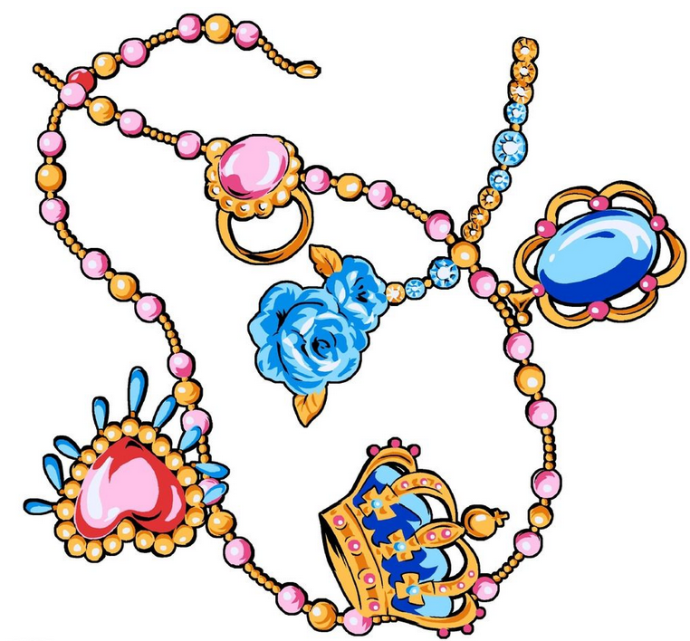 状元成才路
状元成才路
状元成才路
状元成才路
状元成才路
状元成才路
状元成才路
状元成才路
状元成才路
状元成才路
状元成才路
状元成才路
状元成才路
状元成才路
状元成才路
状元成才路
状元成才路
状元成才路
状元成才路
状元成才路
状元成才路
状元成才路
状元成才路
状元成才路
状元成才路
状元成才路
状元成才路
状元成才路
状元成才路
状元成才路
状元成才路
状元成才路
状元成才路
状元成才路
状元成才路
状元成才路
状元成才路
状元成才路
状元成才路
状元成才路
状元成才路
状元成才路
状元成才路
状元成才路
状元成才路
状元成才路
状元成才路
状元成才路
状元成才路
状元成才路
状元成才路
状元成才路
状元成才路
状元成才路
状元成才路
状元成才路
状元成才路
状元成才路
状元成才路
状元成才路
状元成才路
状元成才路
状元成才路
状元成才路
状元成才路
状元成才路
状元成才路
状元成才路
xiànɡ liàn
状元成才路
状元成才路
状元成才路
状元成才路
状元成才路
状元成才路
状元成才路
状元成才路
状元成才路
状元成才路
状元成才路
状元成才路
谜底：项  链
状元成才路
状元成才路
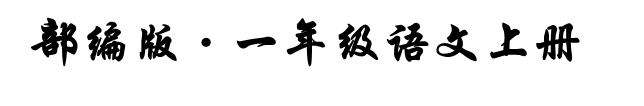 11 项 链
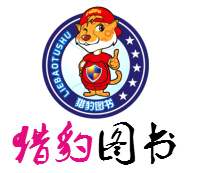 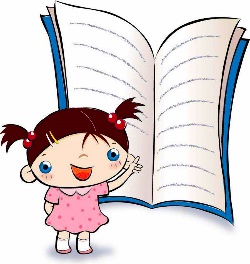 自由朗读课文：
 1. 大声朗读课文，读准字音。
 2. 圈出不懂的生字或词语。
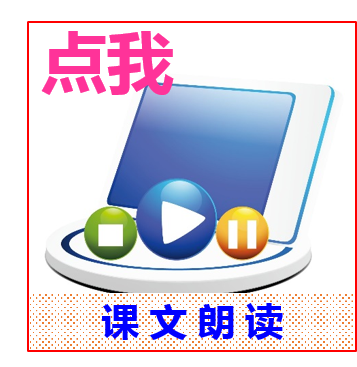 妙解课文
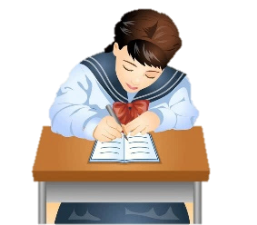 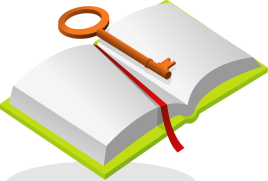 我会读
状元成才路
状元成才路
状元成才路
状元成才路
状元成才路
状元成才路
状元成才路
状元成才路
状元成才路
状元成才路
状元成才路
状元成才路
状元成才路
状元成才路
状元成才路
状元成才路
状元成才路
状元成才路
lán  de
yòu
bái
状元成才路
状元成才路
状元成才路
状元成才路
状元成才路
状元成才路
状元成才路
蓝蓝的    又宽又远    雪白
笑着    涌向    和好    贝壳
娃娃    挂在    快活    金色
蓝蓝的    又宽又远    雪白
笑着    涌向    和好    贝壳
娃娃    挂在    快活    金色
状元成才路
状元成才路
状元成才路
状元成才路
状元成才路
状元成才路
状元成才路
状元成才路
状元成才路
状元成才路
状元成才路
状元成才路
状元成才路
状元成才路
状元成才路
状元成才路
状元成才路
状元成才路
状元成才路
状元成才路
状元成才路
状元成才路
状元成才路
状元成才路
状元成才路
状元成才路
状元成才路
状元成才路
xiào zhe
xiànɡ
hé
bèi
状元成才路
状元成才路
状元成才路
状元成才路
状元成才路
状元成才路
状元成才路
状元成才路
状元成才路
状元成才路
状元成才路
状元成才路
状元成才路
状元成才路
状元成才路
状元成才路
状元成才路
状元成才路
状元成才路
状元成才路
状元成才路
状元成才路
状元成才路
状元成才路
状元成才路
状元成才路
状元成才路
状元成才路
状元成才路
状元成才路
状元成才路
状元成才路
状元成才路
状元成才路
状元成才路
状元成才路
wá
ɡuà
huó
jīn
状元成才路
状元成才路
状元成才路
状元成才路
状元成才路
状元成才路
状元成才路
状元成才路
状元成才路
状元成才路
状元成才路
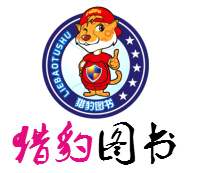 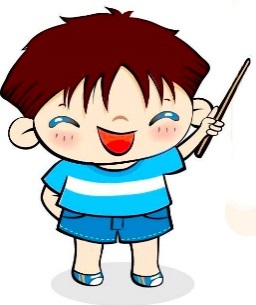 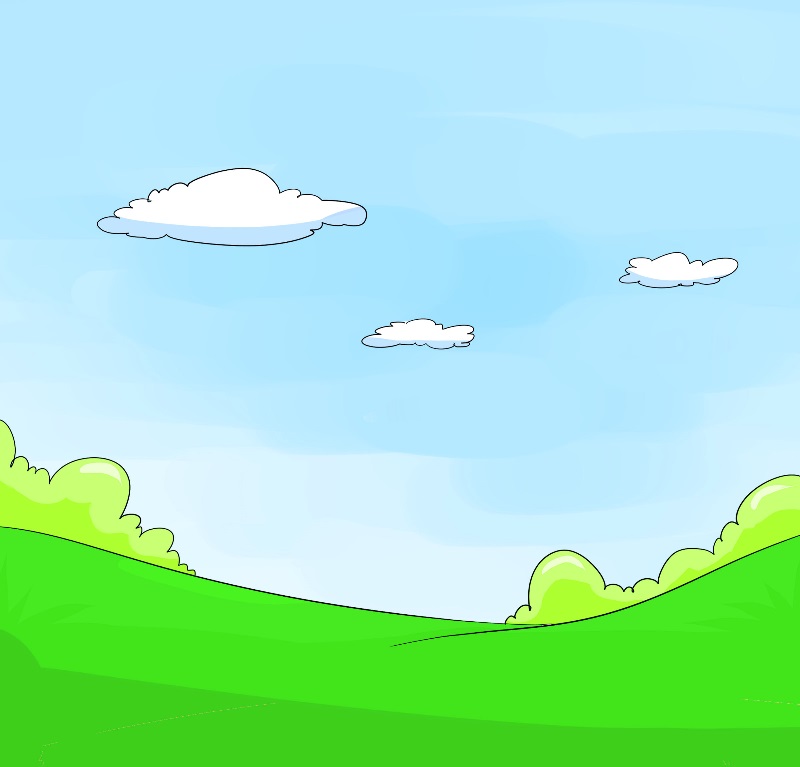 lán
yòu
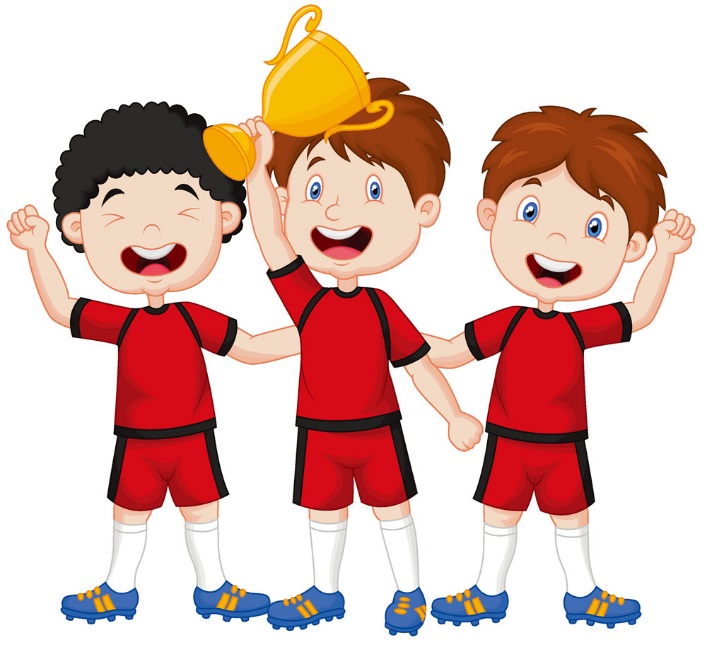 蓝
又
我会认
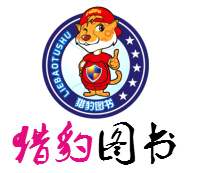 yòu
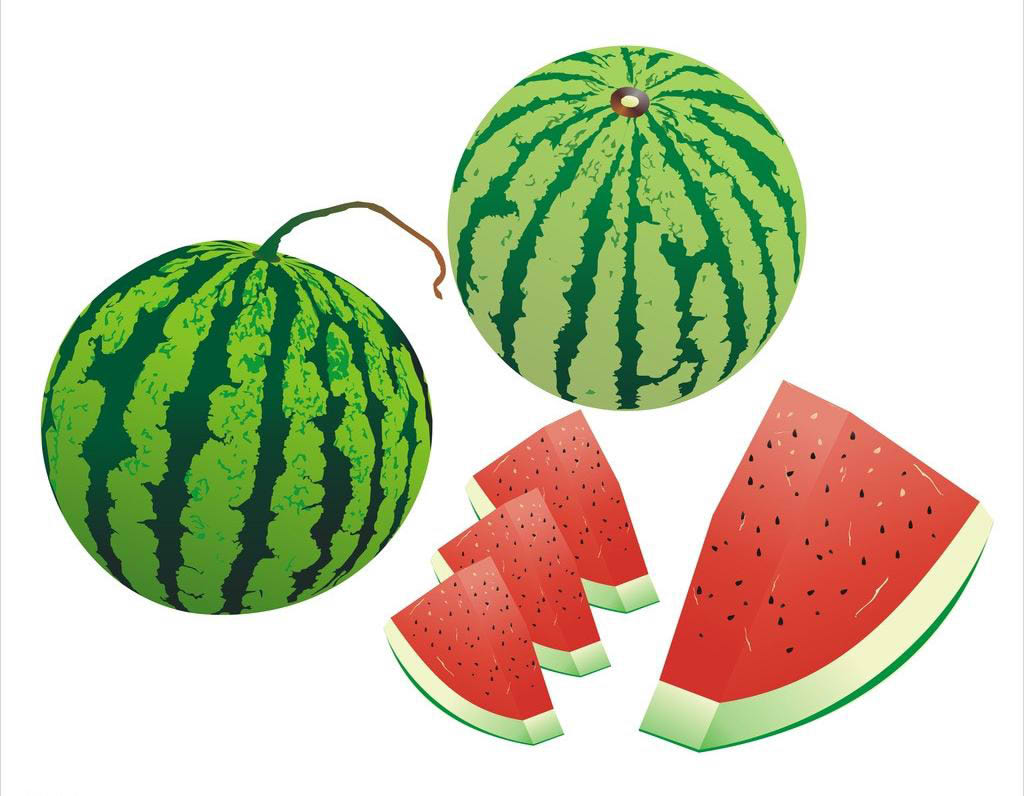 又
部首：
笔顺：
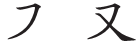 组词：
又是  又快又好  又大又红
又
yòu
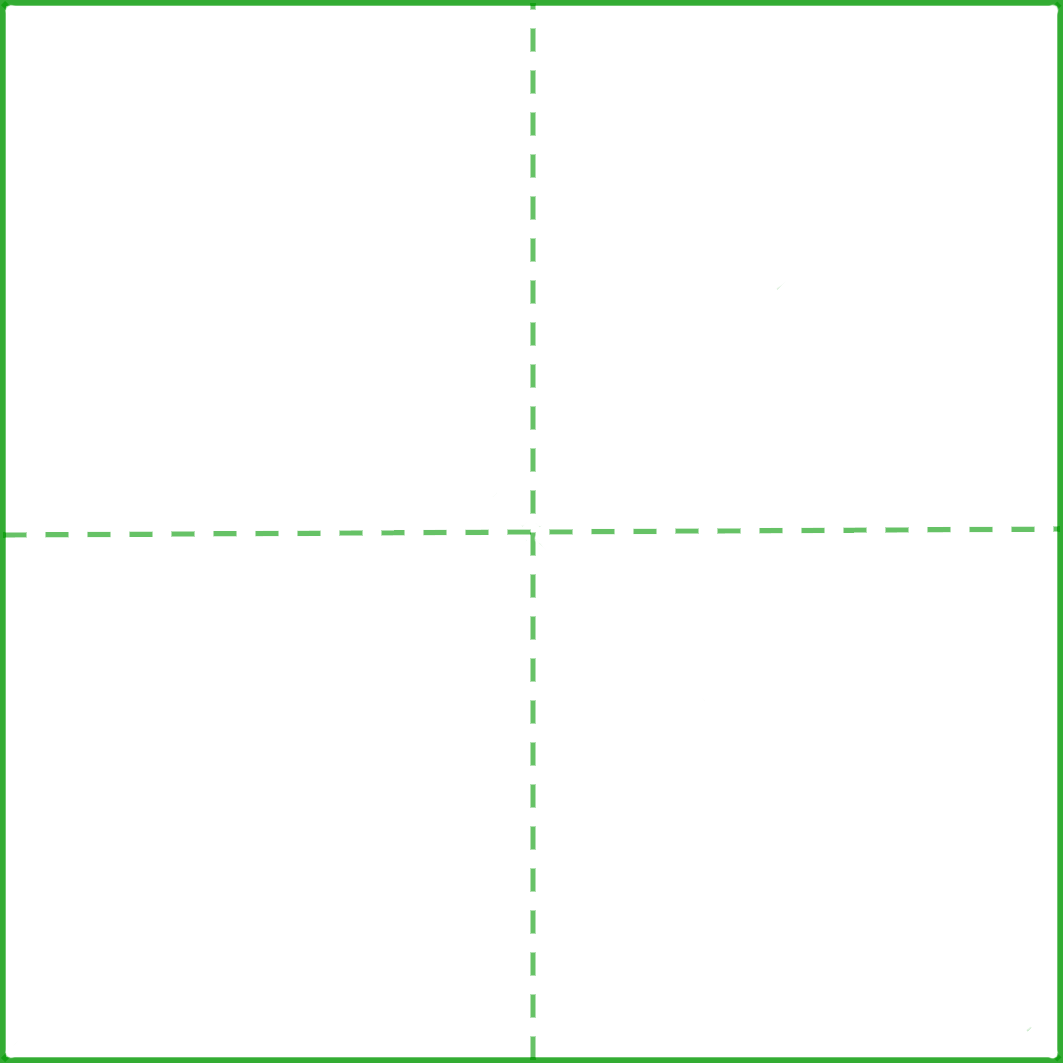 状元成才路
状元成才路
状元成才路
状元成才路
状元成才路
状元成才路
状元成才路
状元成才路
状元成才路
状元成才路
状元成才路
状元成才路
状元成才路
状元成才路
状元成才路
状元成才路
状元成才路
状元成才路
状元成才路
状元成才路
状元成才路
状元成才路
状元成才路
状元成才路
状元成才路
独体字
结构：
状元成才路
状元成才路
状元成才路
状元成才路
状元成才路
状元成才路
状元成才路
状元成才路
状元成才路
状元成才路
状元成才路
状元成才路
状元成才路
状元成才路
状元成才路
状元成才路
状元成才路
状元成才路
状元成才路
状元成才路
状元成才路
状元成才路
状元成才路
状元成才路
状元成才路
状元成才路
部首：
状元成才路
状元成才路
又
状元成才路
状元成才路
状元成才路
状元成才路
状元成才路
状元成才路
状元成才路
状元成才路
状元成才路
状元成才路
状元成才路
状元成才路
状元成才路
状元成才路
状元成才路
状元成才路
状元成才路
状元成才路
状元成才路
状元成才路
状元成才路
状元成才路
状元成才路
状元成才路
状元成才路
横撇注意撇的走势，捺的起笔位置在横撇的横段略下，撇尖和捺脚齐平。
书写指导：
状元成才路
状元成才路
状元成才路
状元成才路
状元成才路
状元成才路
状元成才路
状元成才路
状元成才路
状元成才路
状元成才路
状元成才路
状元成才路
状元成才路
状元成才路
状元成才路
状元成才路
状元成才路
状元成才路
状元成才路
状元成才路
状元成才路
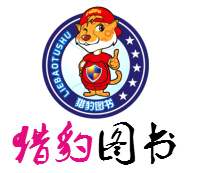 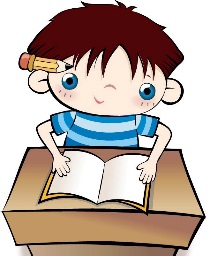 bái
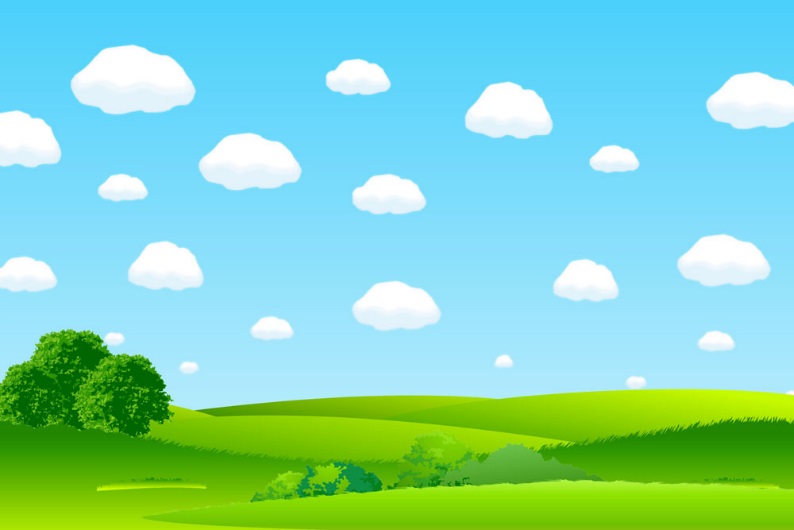 我会写
白
部首：
笔顺：
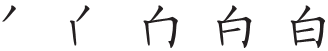 白天  白云
组词：
重难点字书写指导
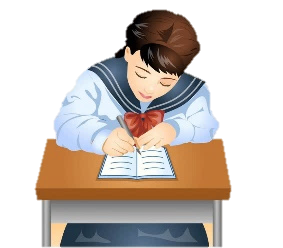 白
bái
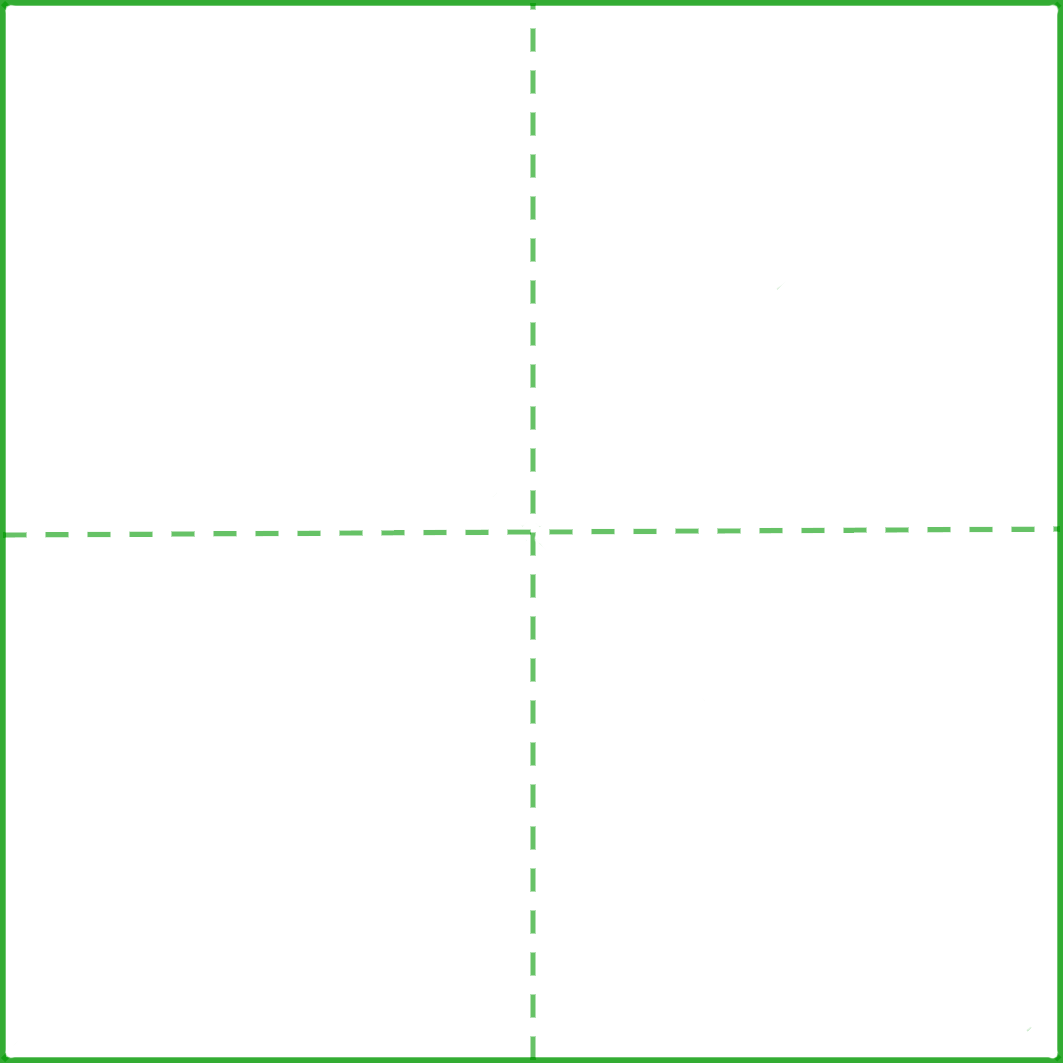 独体字
结构：
部首：
白
撇画短小，竖略往左倾斜，横折的横段较长，折段向左略斜。最后一横封口。
书写指导：
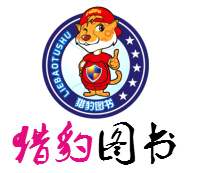 de
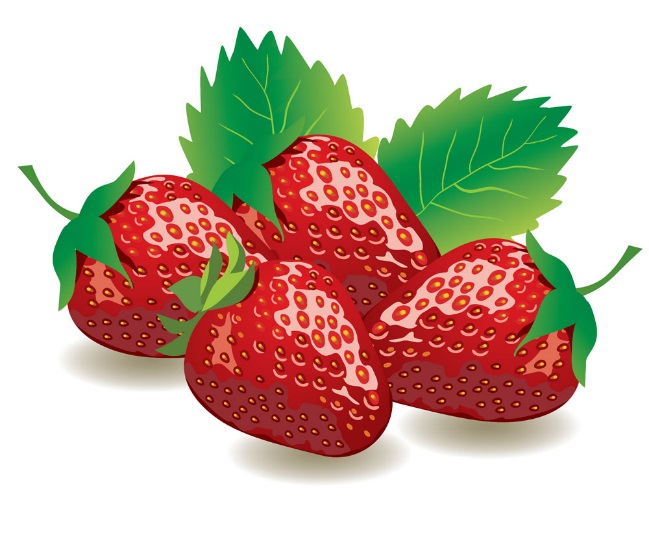 白
部首：
笔顺：
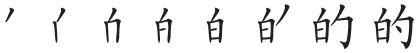 组词：
我的  好的  红红的
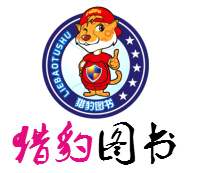 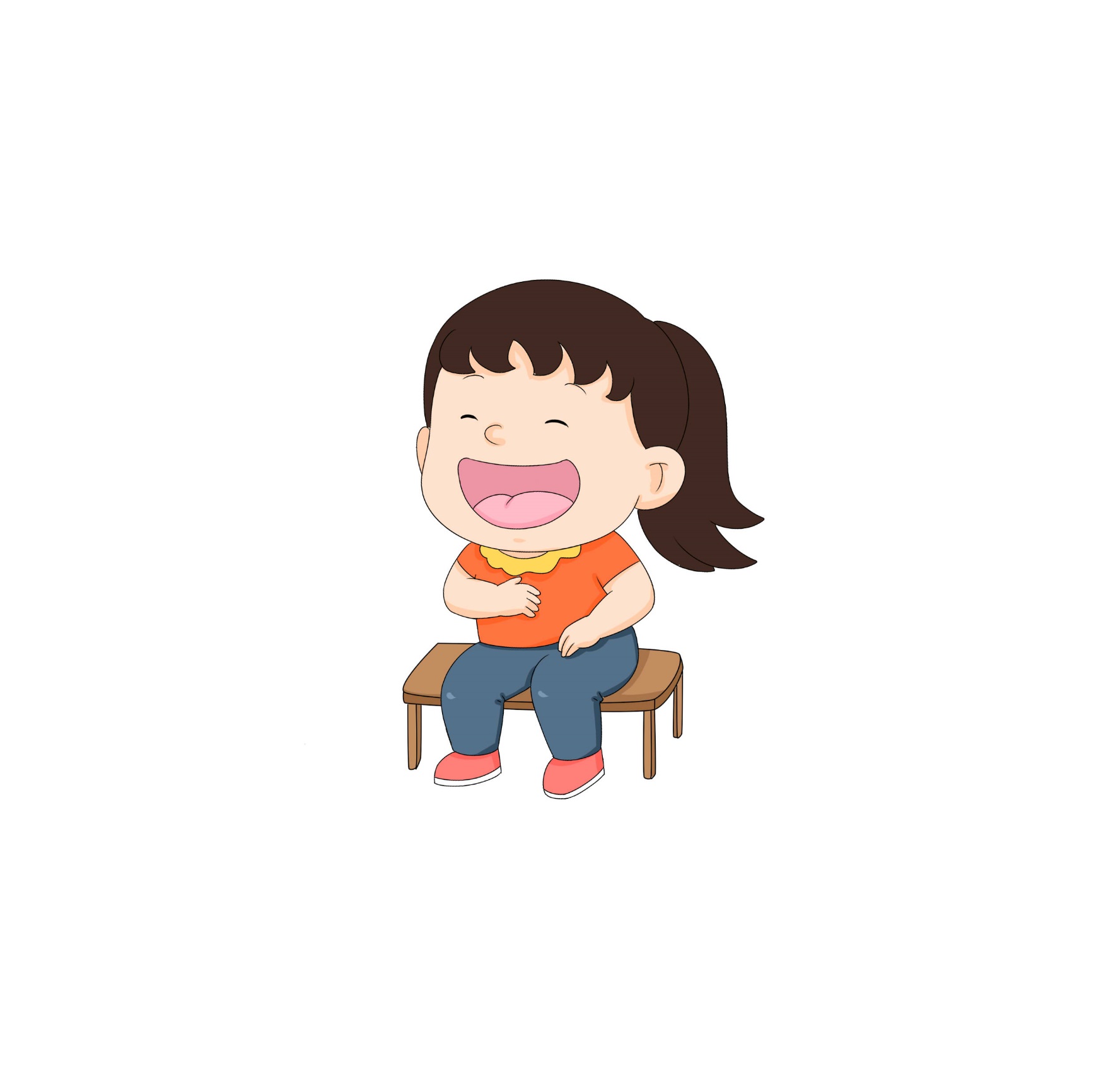 xiào
zhe
着
笑
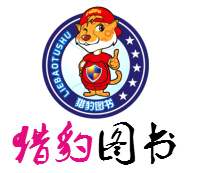 xiàng
hé
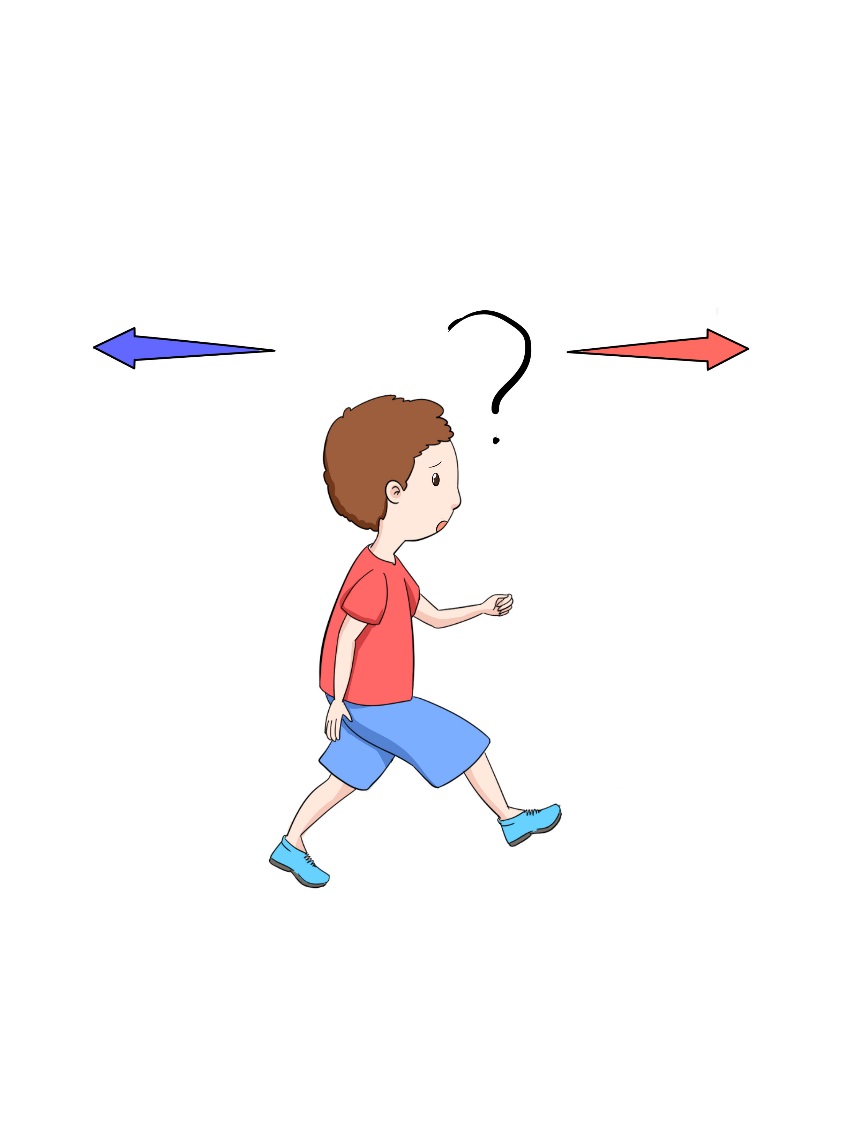 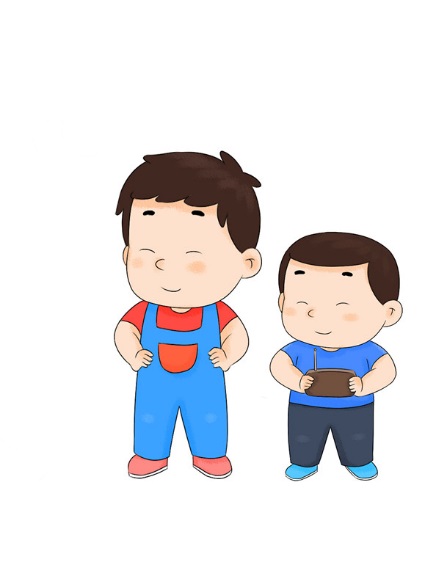 向
和
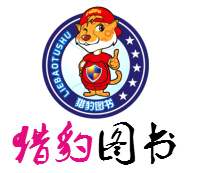 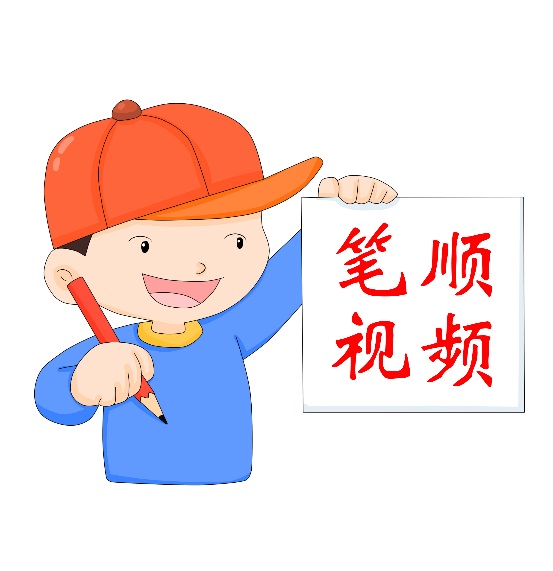 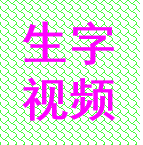 hé
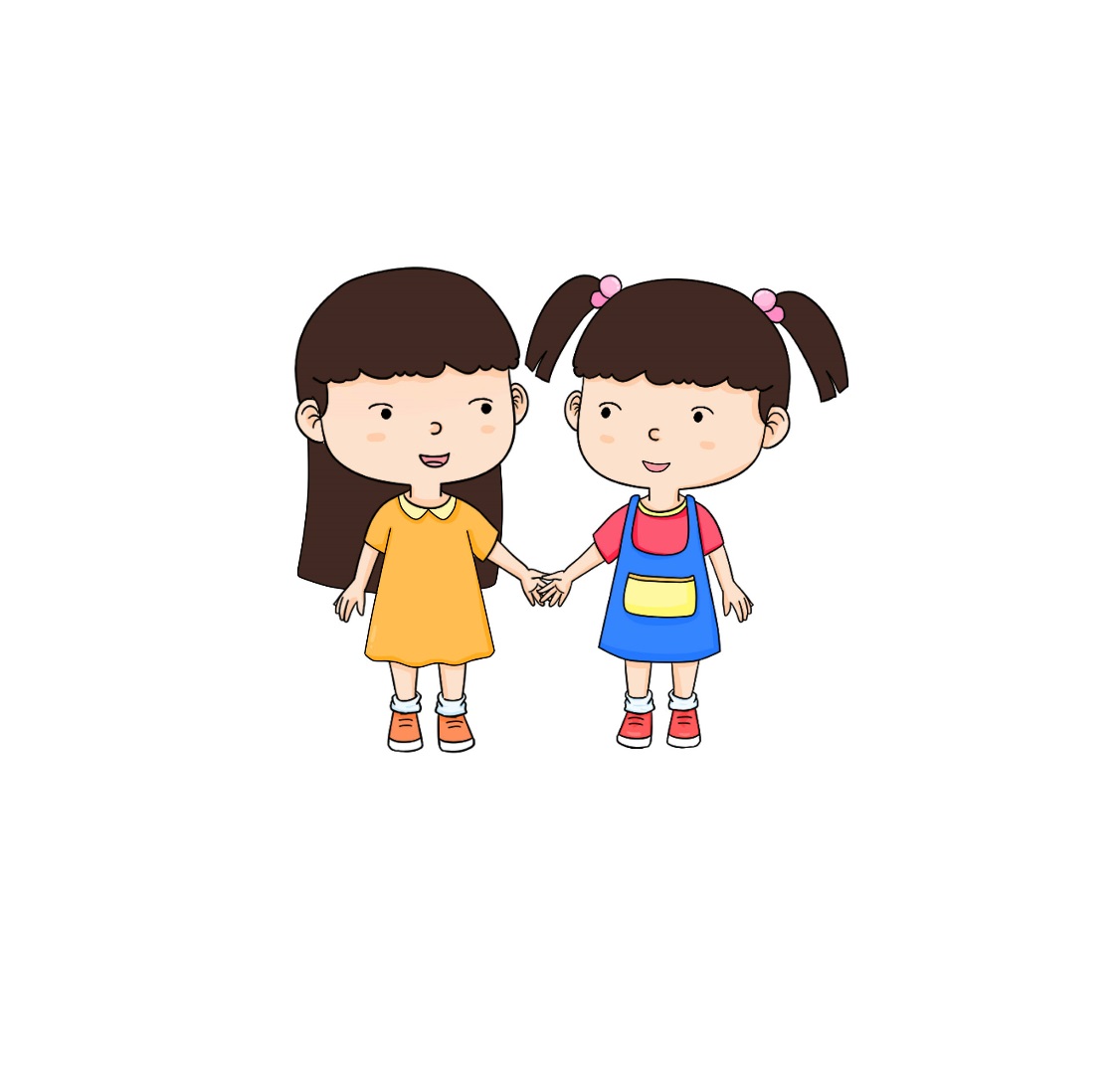 禾
部首：
笔顺：
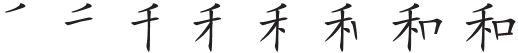 组词：
和平  温和  和风
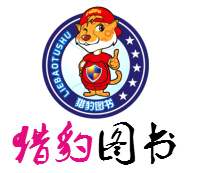 wá
bèi
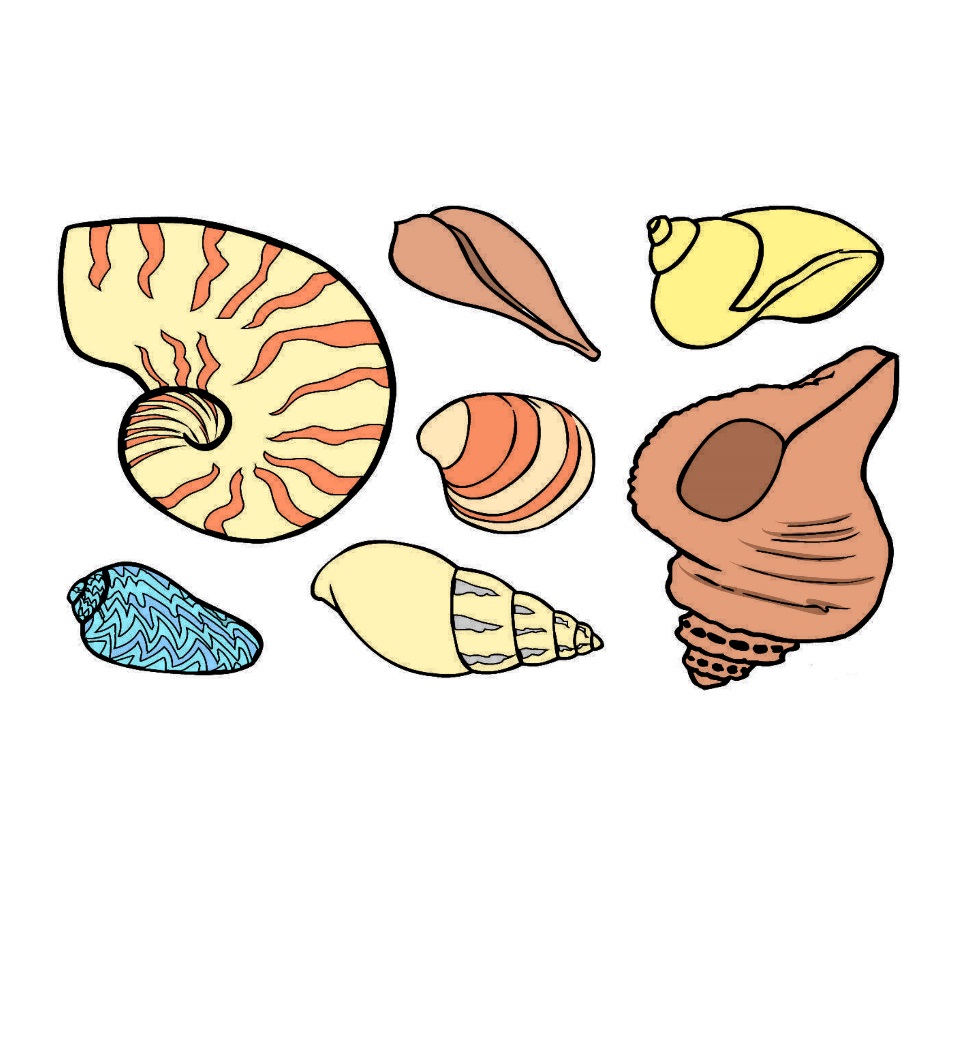 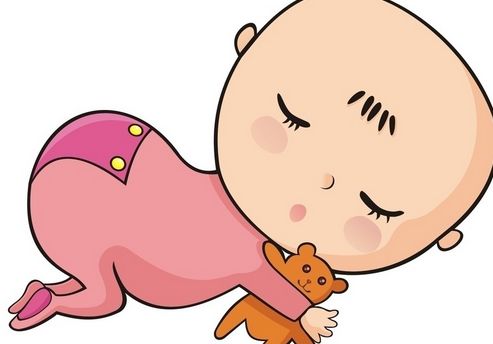 贝
娃
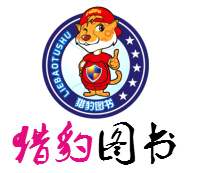 guà
huó
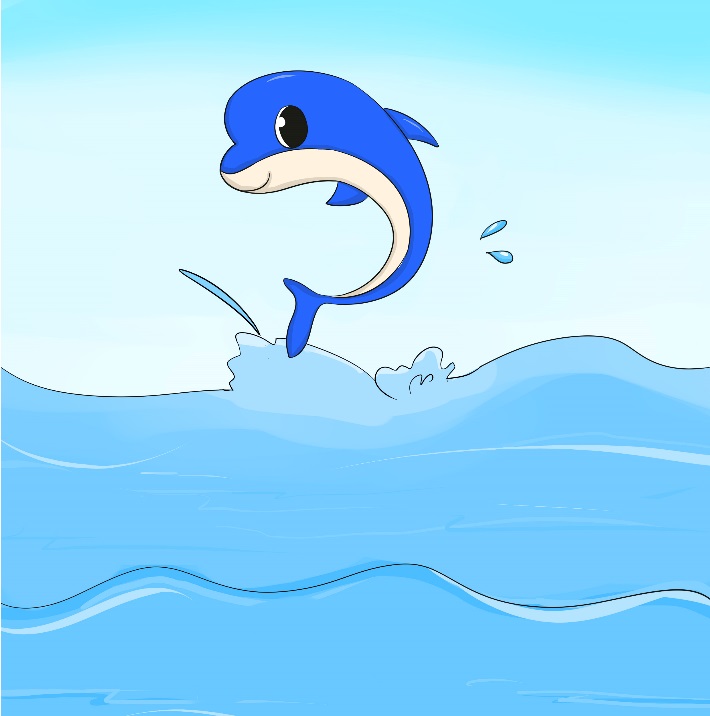 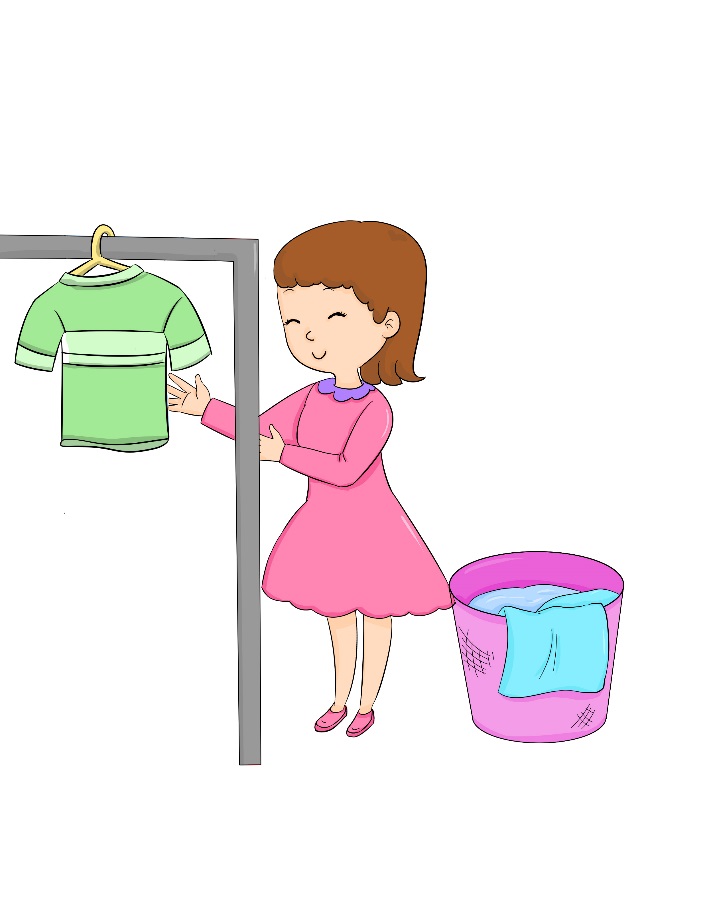 挂
活
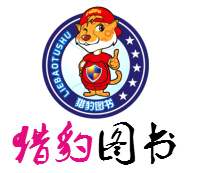 jīn
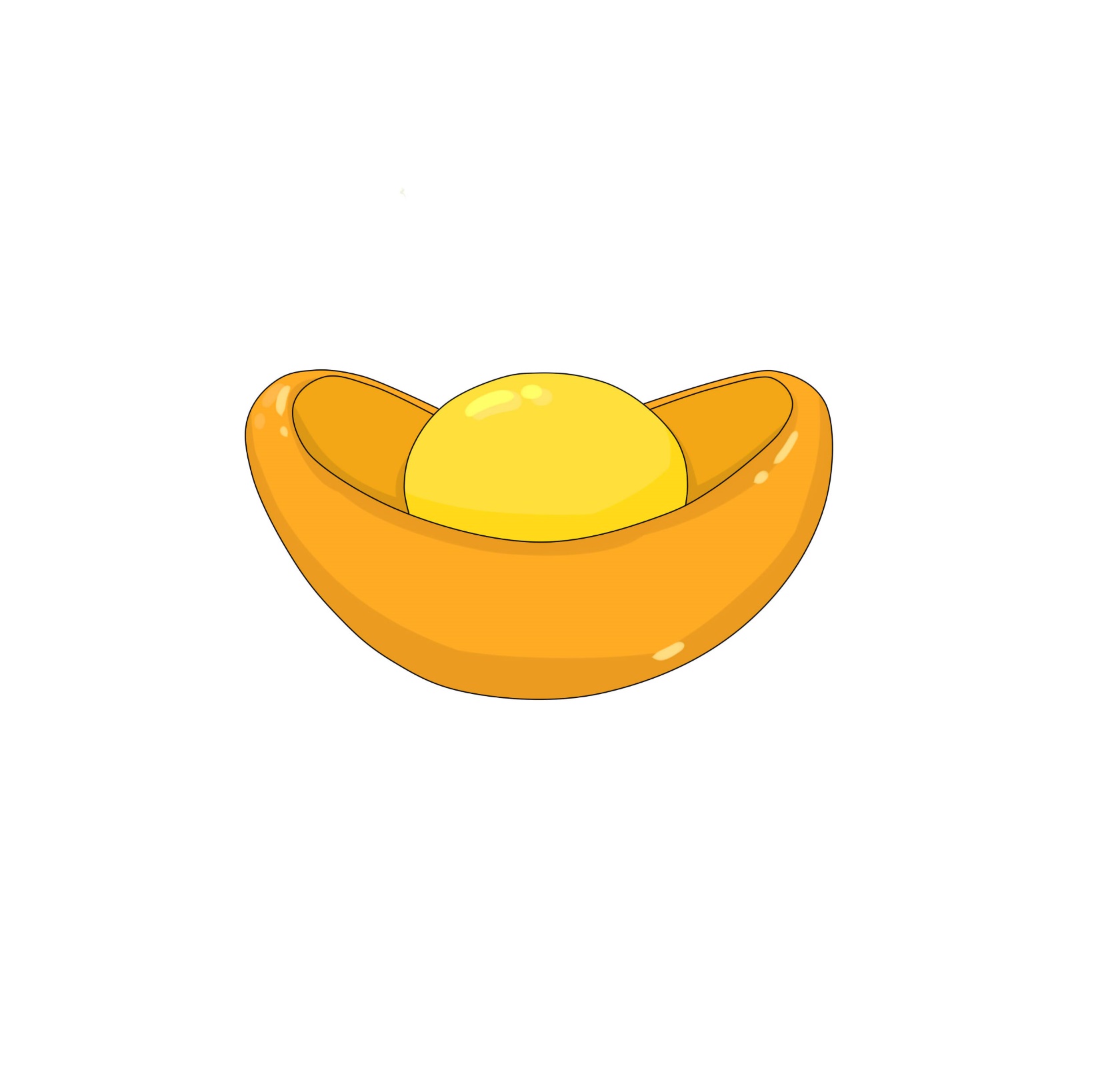 金
看谁捡的贝壳多
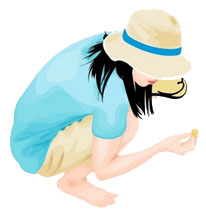 金
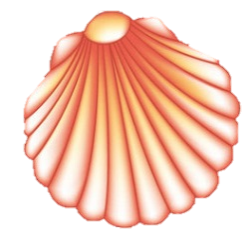 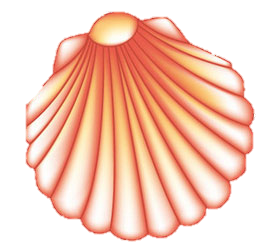 笑
蓝
和
贝
娃
挂
着
向
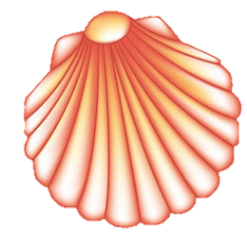 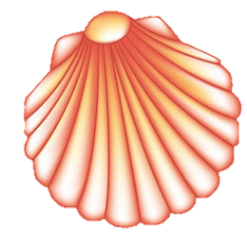 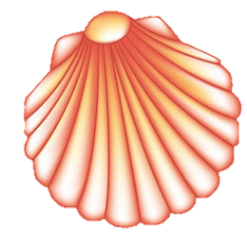 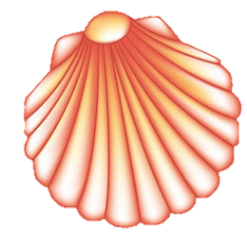 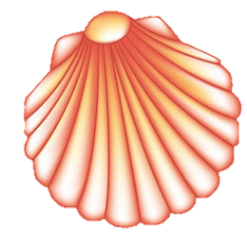 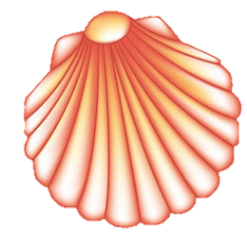 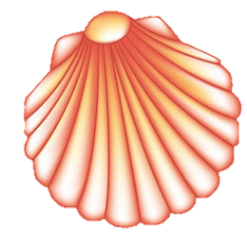 又
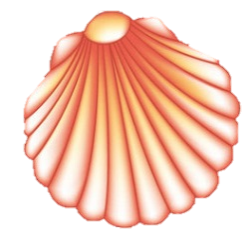 活
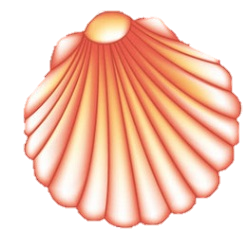 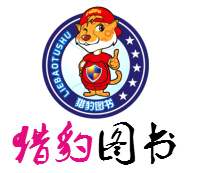 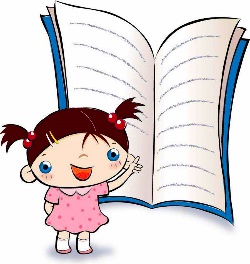 自由朗读课文：
 1. 大声朗读课文，读准字音。
 2. 想想课文有几个自然段？
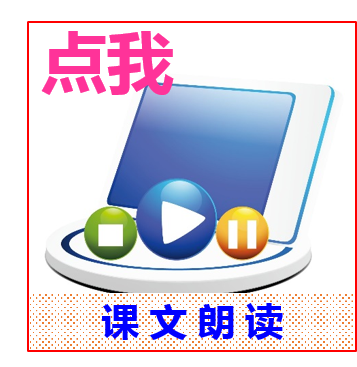 妙解课文
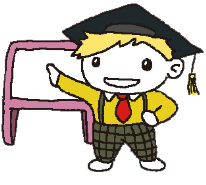 课文学习
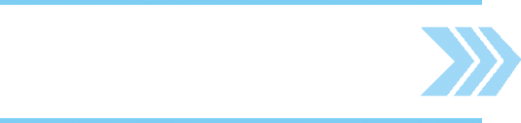 数一数第一自然段有几句话，在句号的上边标上序号。
3
说说为什么是3句话。
有3个句号，所以有3句话。
细读课文第一自然段，说一说这段写了哪几种事物？它们各有什么特点？
状元成才路
状元成才路
dà hǎi lán lán de  yòu kuān yòu yuǎn  shā tān huánɡ huánɡ de  yòu chánɡ yòu ruǎn
状元成才路
状元成才路
状元成才路
状元成才路
状元成才路
状元成才路
状元成才路
状元成才路
大海，蓝蓝 的，又 宽 又  远。沙滩，黄  黄 的，又 长  又 软。
状元成才路
状元成才路
状元成才路
状元成才路
状元成才路
状元成才路
状元成才路
状元成才路
状元成才路
状元成才路
状元成才路
状元成才路
状元成才路
状元成才路
状元成才路
状元成才路
状元成才路
状元成才路
状元成才路
状元成才路
状元成才路
状元成才路
状元成才路
状元成才路
状元成才路
状元成才路
状元成才路
状元成才路
状元成才路
状元成才路
状元成才路
状元成才路
状元成才路
状元成才路
状元成才路
状元成才路
状元成才路
状元成才路
状元成才路
状元成才路
状元成才路
状元成才路
状元成才路
状元成才路
状元成才路
状元成才路
状元成才路
状元成才路
状元成才路
状元成才路
状元成才路
状元成才路
状元成才路
状元成才路
状元成才路
状元成才路
状元成才路
状元成才路
状元成才路
状元成才路
状元成才路
状元成才路
状元成才路
状元成才路
状元成才路
状元成才路
状元成才路
状元成才路
状元成才路
状元成才路
状元成才路
状元成才路
状元成才路
状元成才路
状元成才路
状元成才路
状元成才路
状元成才路
状元成才路
状元成才路
状元成才路
状元成才路
状元成才路
状元成才路
状元成才路
状元成才路
状元成才路
状元成才路
状元成才路
状元成才路
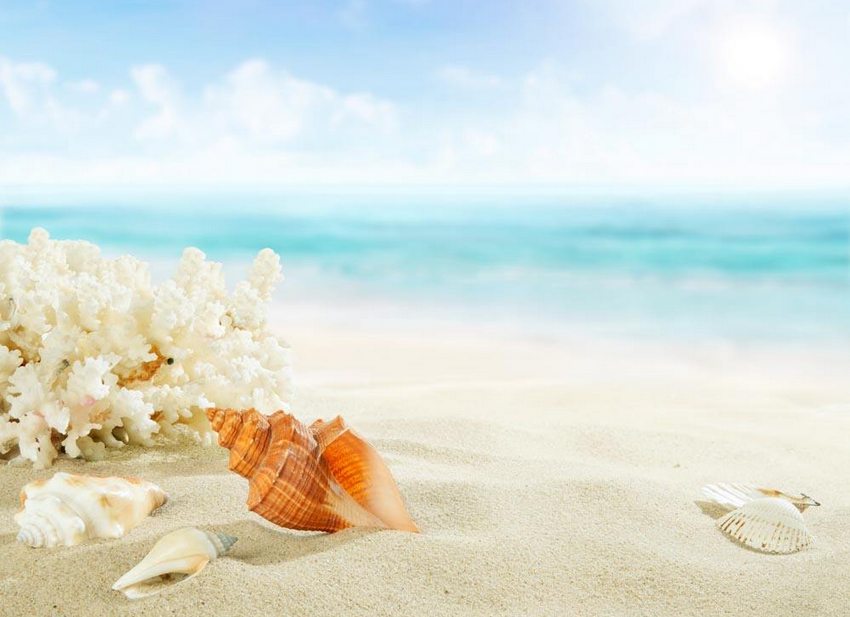 xuě bái xuě bái de lànɡ huā  huā huā de xiào zhe yǒnɡ xiànɡ shā tān qiāo qiāo sǎ xià xiǎo xiǎo de hǎi luó hé bèi ké
雪 白 雪 白 的 浪 花，哗 哗 地 笑 着，涌  向  沙 滩，悄  悄 撒下  小 小  的海 螺 和贝 壳。
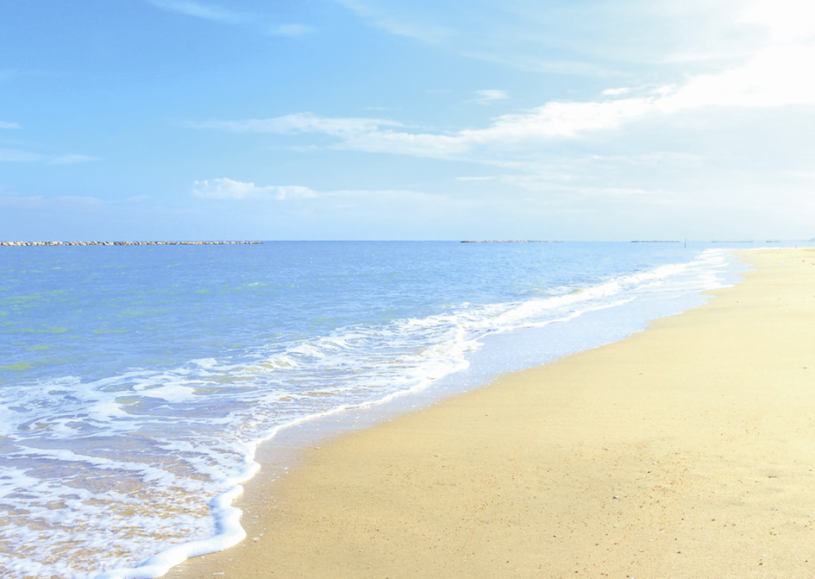 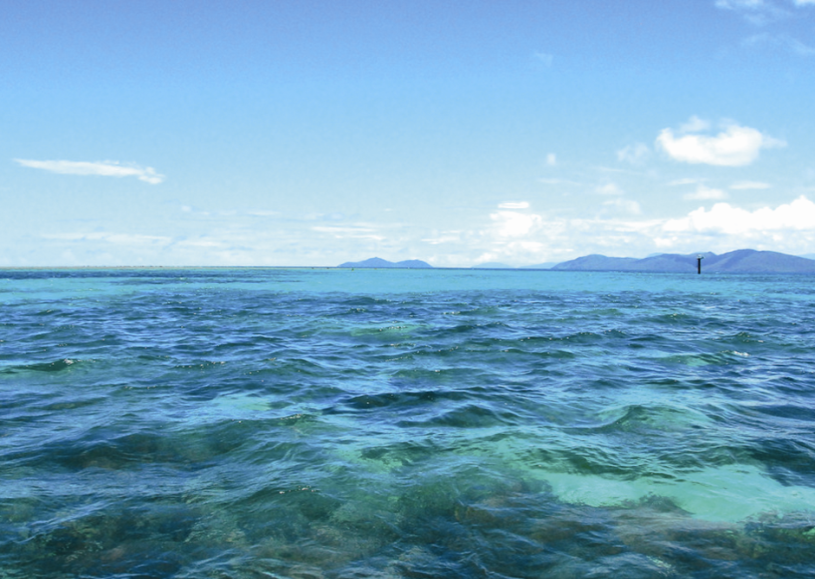 大海
沙滩
海螺和贝壳
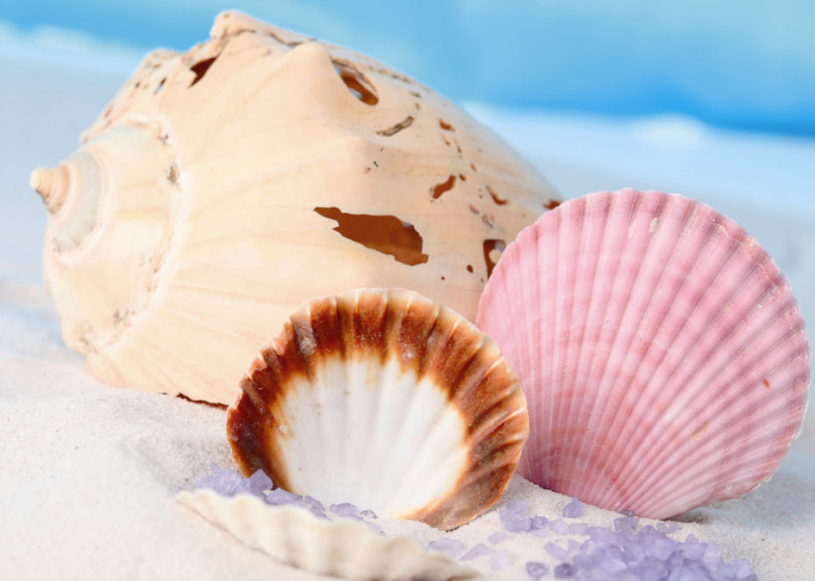 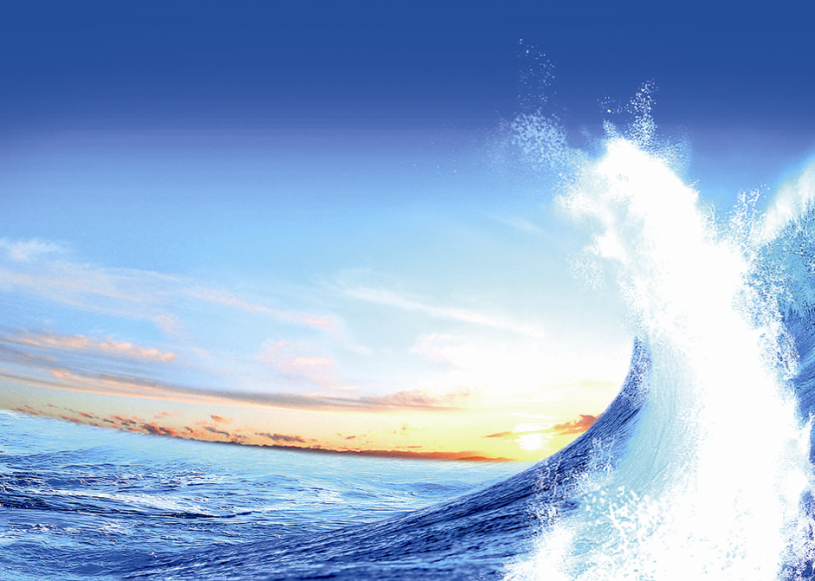 浪花
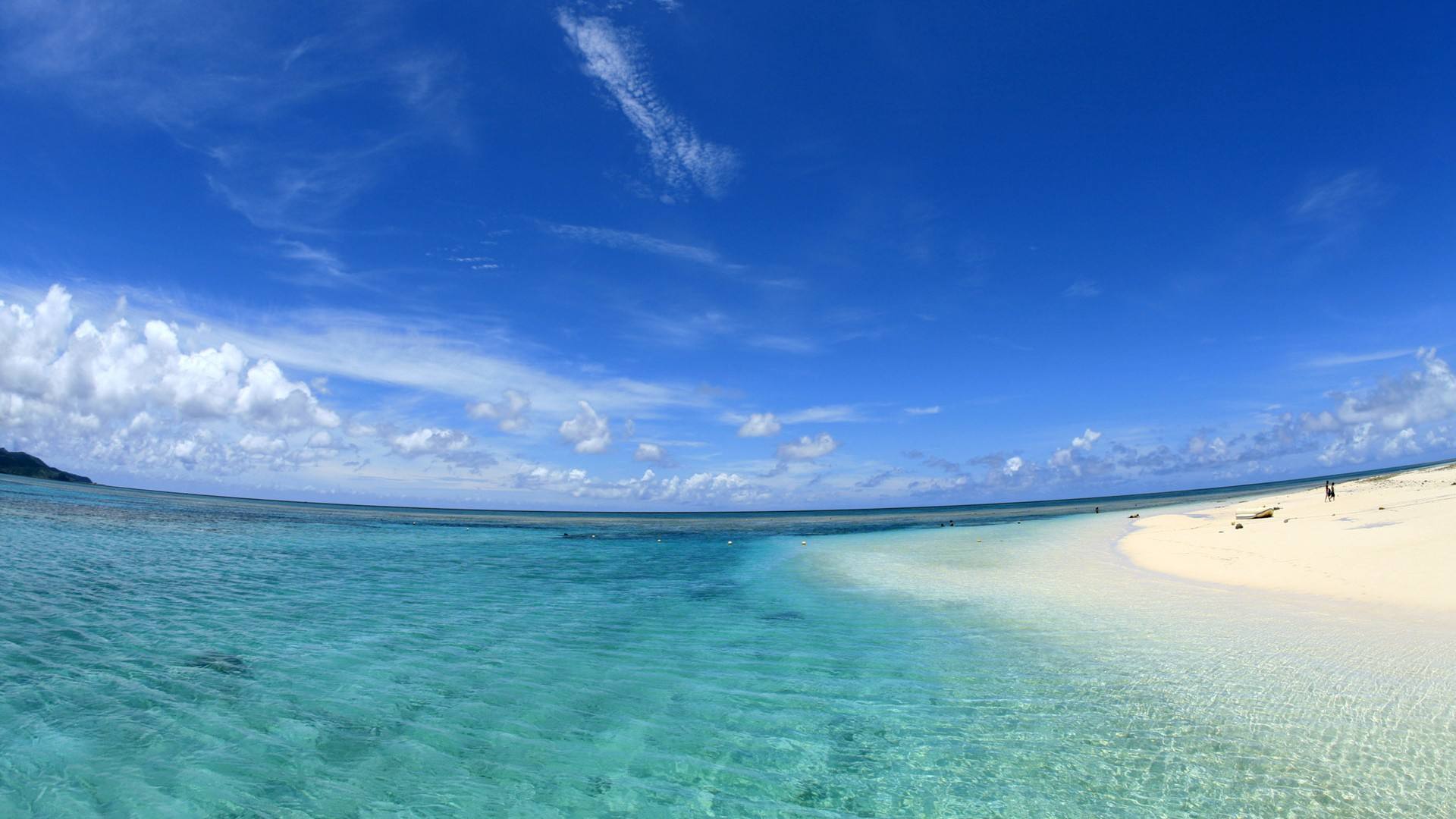 大海，蓝蓝的，又宽又远。
表现出大海广阔无边的特点。
大海的颜色
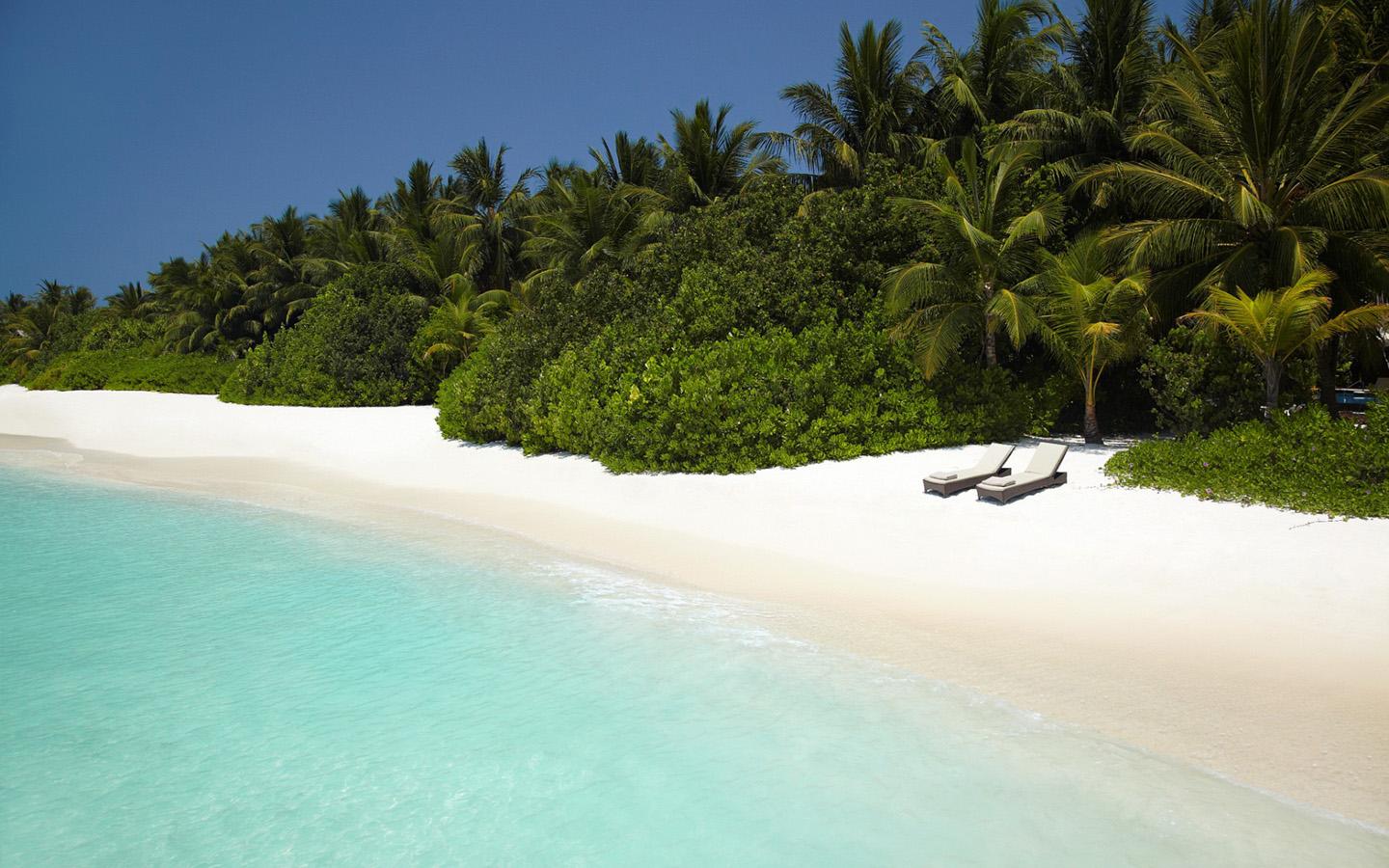 突出了沙滩很长，沙子松软的特点。
沙滩的颜色
沙滩，黄黄的，又长又软。
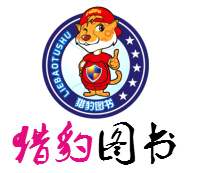 我
会
填
又宽又远        又长又软
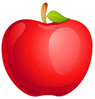 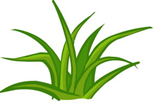 又___又___
红
大
嫩
绿
又___又___
大
高
细
长
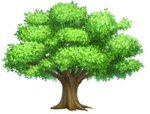 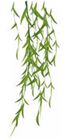 又___又___
又___又___
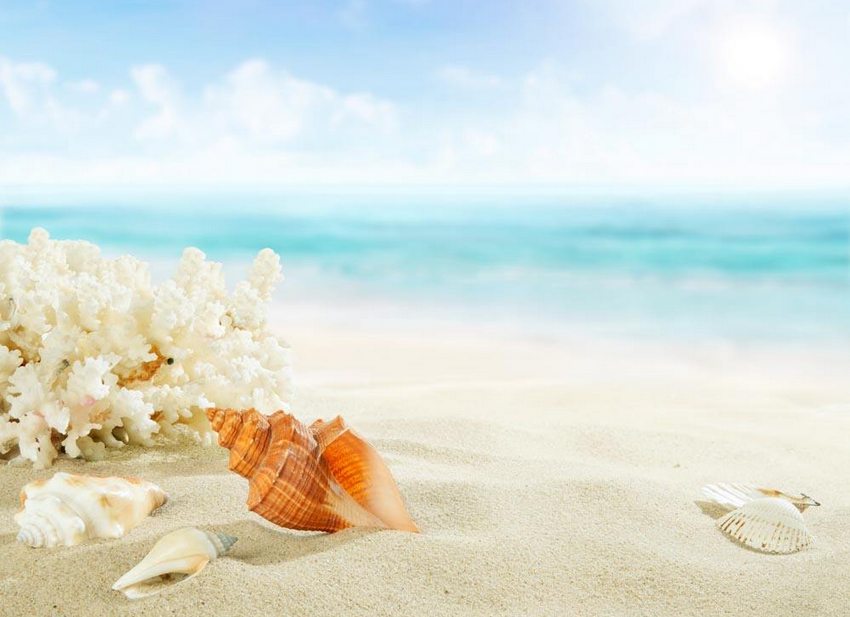 xuě bái xuě bái de lànɡ huā  huā huā de xiào zhe yǒnɡ xiànɡ shā tān qiāo qiāo sǎ xià xiǎo xiǎo de hǎi luó hé bèi ké
雪 白 雪 白 的 浪 花，哗 哗 地 笑 着，涌  向  沙 滩，悄  悄 撒下  小 小  的海 螺 和贝 壳。
让浪花具有了人的动作和神态，表达出对海边的喜爱。
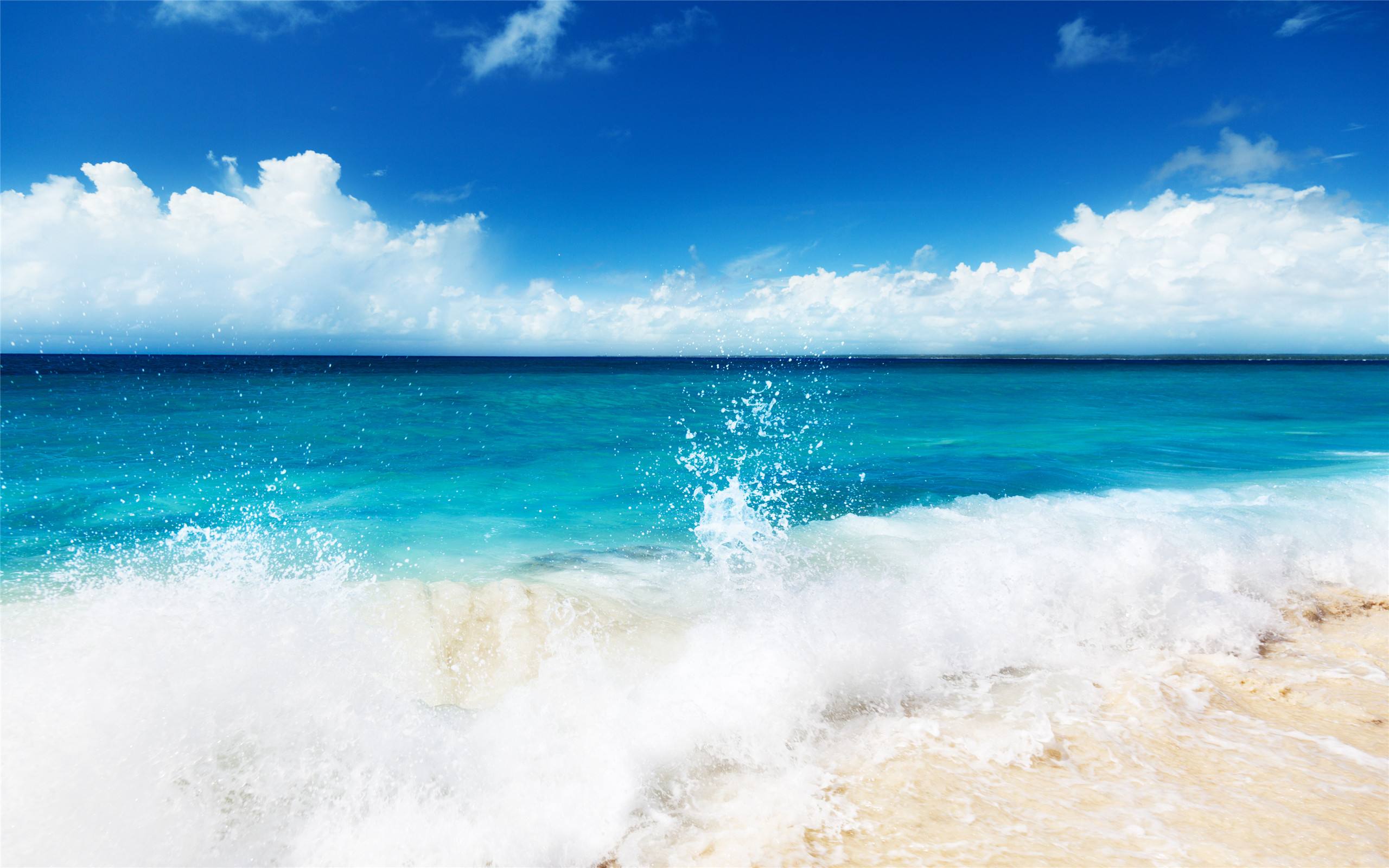 雪白雪白的浪花。
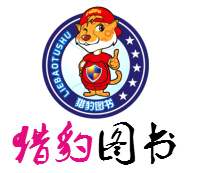 雪白雪白的浪花
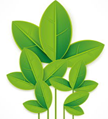 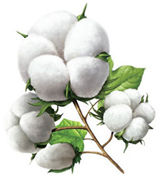 碧绿碧绿
雪白雪白
（         ）的叶子
（         ）的棉花
金黄金黄
火红火红
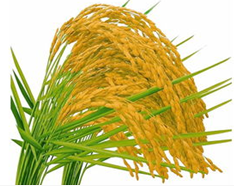 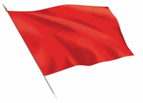 （         ）的稻穗
（         ）的旗帜
朗读示例：大海，蓝蓝的↗，又宽/又远。沙滩，黄黄的↗，又长/又软。雪白雪白的浪花，哗哗地笑着，涌向沙滩，悄悄撒下/小小的/海螺和贝壳。
·
·
·
·
·
·
·
·
·
·
·
·
小娃娃在沙滩做什么？
xiǎo wá  wɑ xī xī de xiào zhe yínɡ shànɡ qù  jiǎn  qǐ xiǎo xiǎo de hǎi luó  hé bèi  ké chuān chénɡ cǎi sè de xiànɡ liàn ɡuà zài xiōnɡ qián
状元成才路
状元成才路
状元成才路
状元成才路
小 娃 娃嘻 嘻地 笑 着，迎  上 去，
 捡 起 小  小 的 海 螺 和 贝 壳，穿
 成  彩色 的 项  链，挂 在 胸  前。
状元成才路
状元成才路
状元成才路
状元成才路
状元成才路
状元成才路
状元成才路
状元成才路
状元成才路
状元成才路
状元成才路
状元成才路
状元成才路
状元成才路
状元成才路
状元成才路
状元成才路
状元成才路
状元成才路
状元成才路
状元成才路
状元成才路
状元成才路
状元成才路
状元成才路
状元成才路
状元成才路
状元成才路
状元成才路
状元成才路
状元成才路
状元成才路
状元成才路
状元成才路
状元成才路
状元成才路
状元成才路
状元成才路
状元成才路
状元成才路
状元成才路
状元成才路
状元成才路
状元成才路
状元成才路
状元成才路
状元成才路
状元成才路
状元成才路
状元成才路
状元成才路
状元成才路
状元成才路
状元成才路
状元成才路
状元成才路
状元成才路
状元成才路
状元成才路
状元成才路
状元成才路
状元成才路
状元成才路
状元成才路
状元成才路
状元成才路
状元成才路
状元成才路
状元成才路
状元成才路
状元成才路
状元成才路
状元成才路
状元成才路
状元成才路
状元成才路
状元成才路
状元成才路
状元成才路
状元成才路
状元成才路
状元成才路
状元成才路
状元成才路
状元成才路
状元成才路
状元成才路
状元成才路
状元成才路
状元成才路
状元成才路
状元成才路
状元成才路
状元成才路
状元成才路
状元成才路
说一说小娃娃用什么做成了项链？
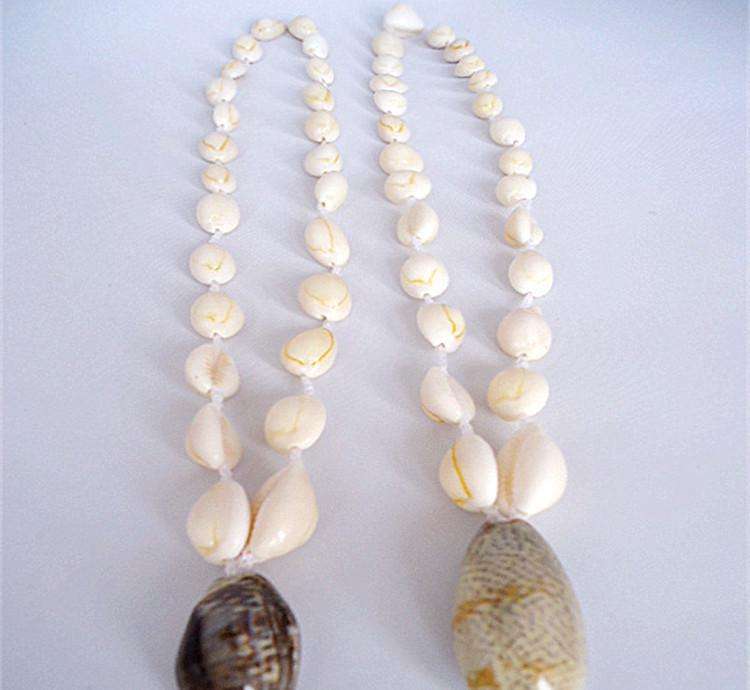 小娃娃用海边捡到海螺和贝壳，穿成了彩色的项链挂在胸前。
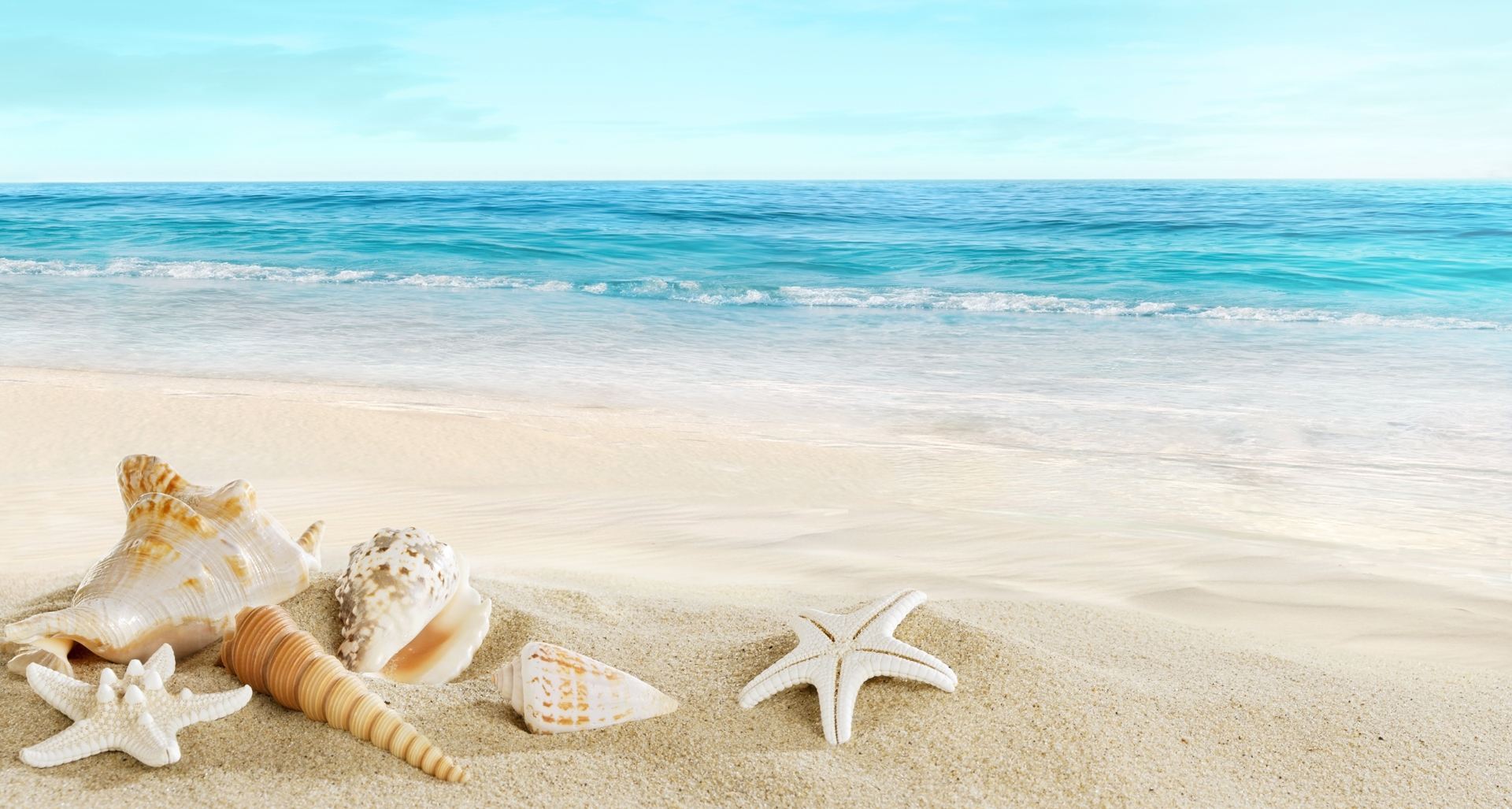 说一说小娃娃用什么做成了项链？
小小的海螺和贝壳。
kuài  huo de jiǎo yìn luò zài shā tān shànɡ chuān chénɡ jīn sè de xiànɡ liàn  ɡuà zài dà hǎi xiōnɡ qián
快  活 的 脚 印 落 在 沙 滩  上， 穿  成   金色的  项  链，挂 在 大海  胸  前。
状元成才路
状元成才路
状元成才路
状元成才路
状元成才路
状元成才路
状元成才路
状元成才路
状元成才路
状元成才路
状元成才路
状元成才路
状元成才路
状元成才路
状元成才路
状元成才路
状元成才路
状元成才路
状元成才路
状元成才路
状元成才路
状元成才路
状元成才路
状元成才路
状元成才路
状元成才路
状元成才路
状元成才路
状元成才路
状元成才路
状元成才路
状元成才路
状元成才路
状元成才路
状元成才路
状元成才路
状元成才路
状元成才路
状元成才路
状元成才路
状元成才路
状元成才路
状元成才路
状元成才路
状元成才路
状元成才路
状元成才路
状元成才路
状元成才路
状元成才路
状元成才路
状元成才路
状元成才路
状元成才路
状元成才路
状元成才路
状元成才路
状元成才路
状元成才路
状元成才路
孩子
状元成才路
白兔
状元成才路
快活的
快活的
状元成才路
状元成才路
状元成才路
状元成才路
状元成才路
状元成才路
状元成才路
状元成才路
状元成才路
状元成才路
状元成才路
状元成才路
状元成才路
状元成才路
状元成才路
状元成才路
状元成才路
状元成才路
状元成才路
状元成才路
状元成才路
状元成才路
状元成才路
状元成才路
状元成才路
状元成才路
状元成才路
状元成才路
状元成才路
状元成才路
状元成才路
状元成才路
状元成才路
树叶
稻田
金色的
金色的
状元成才路
状元成才路
状元成才路
状元成才路
状元成才路
说一说：大海的项链是什么？
小娃娃们在沙滩上留下快活的脚印，给大海穿成了金色的项链。
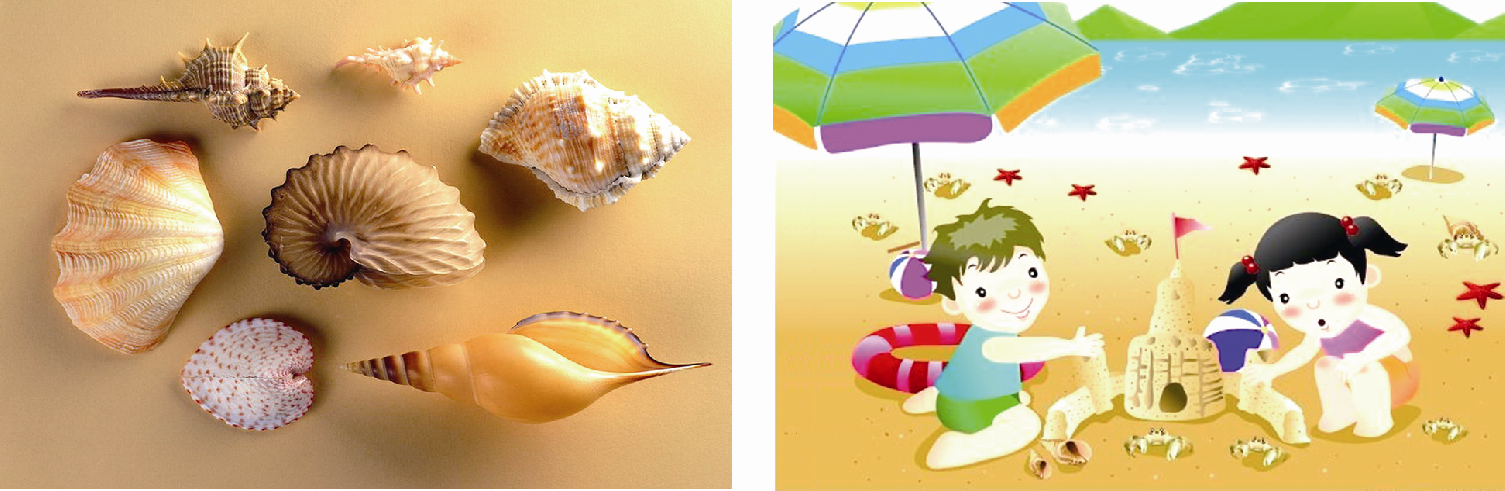 我会填
彩色的项链是（                ），这是小娃娃的项链。
    金色的项链是（                ），这是大海的项链。
小小的海螺和贝壳
快活的脚印
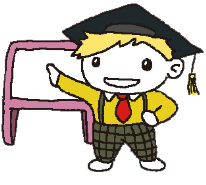 板书设计
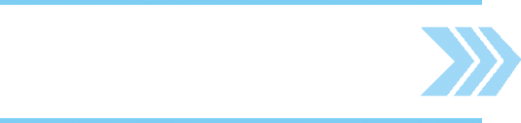 项链
状元成才路
状元成才路
状元成才路
状元成才路
状元成才路
状元成才路
状元成才路
状元成才路
状元成才路
状元成才路
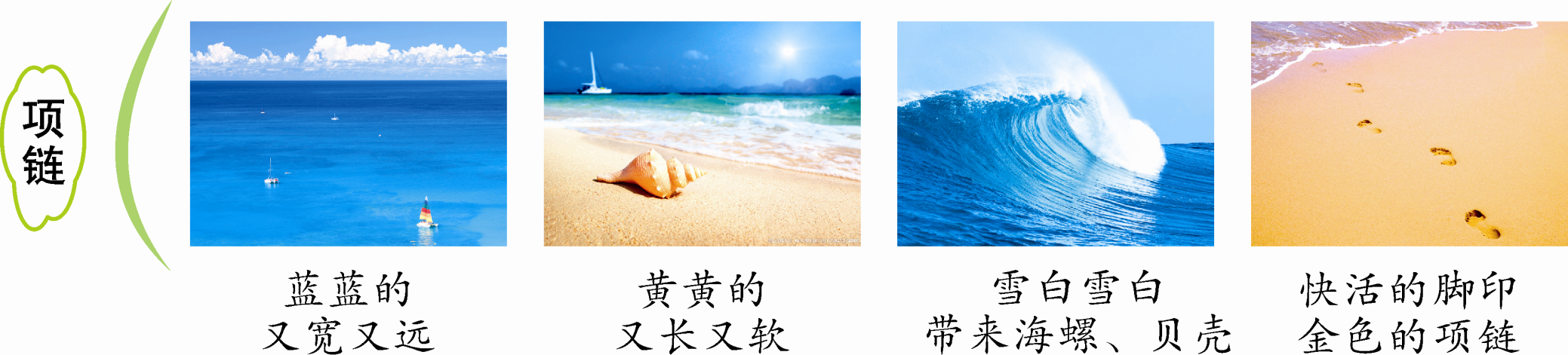 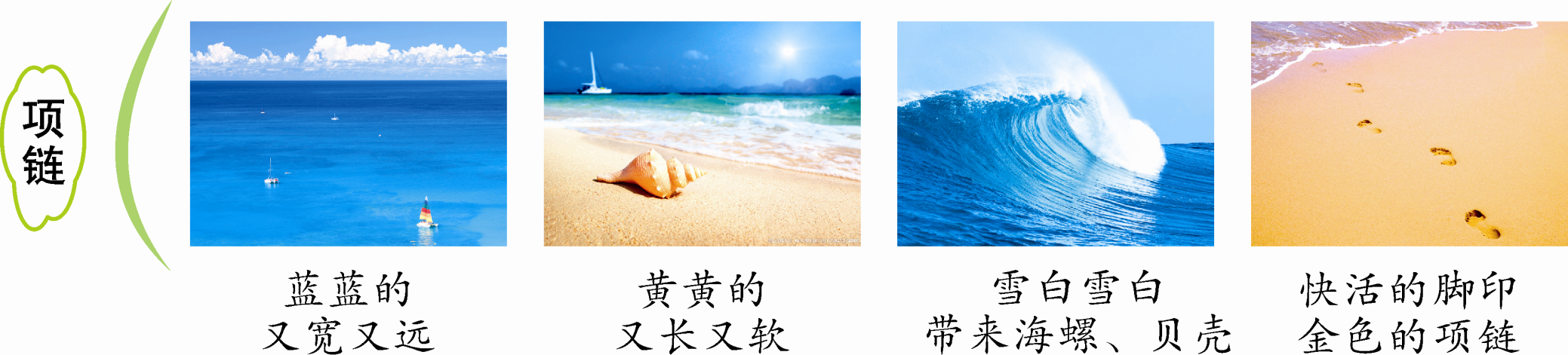 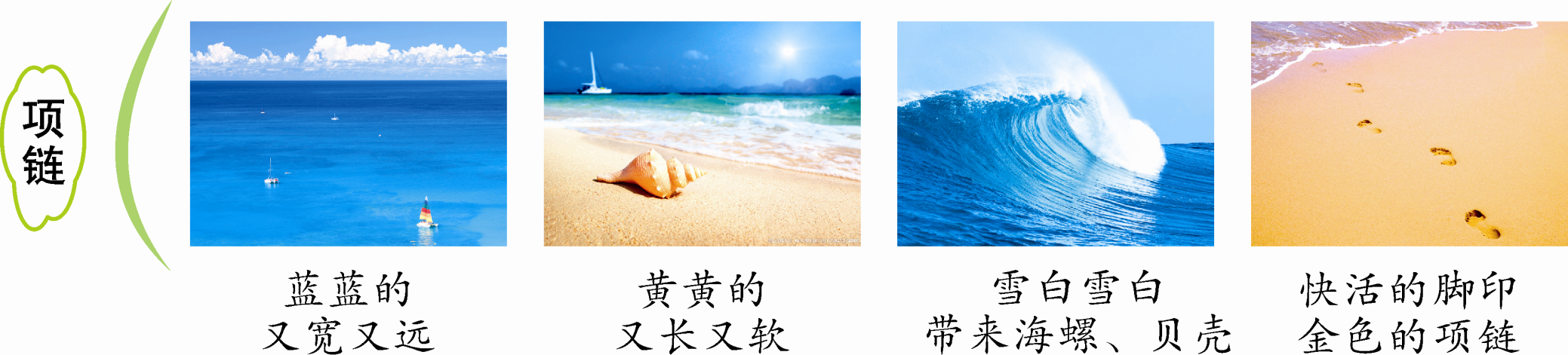 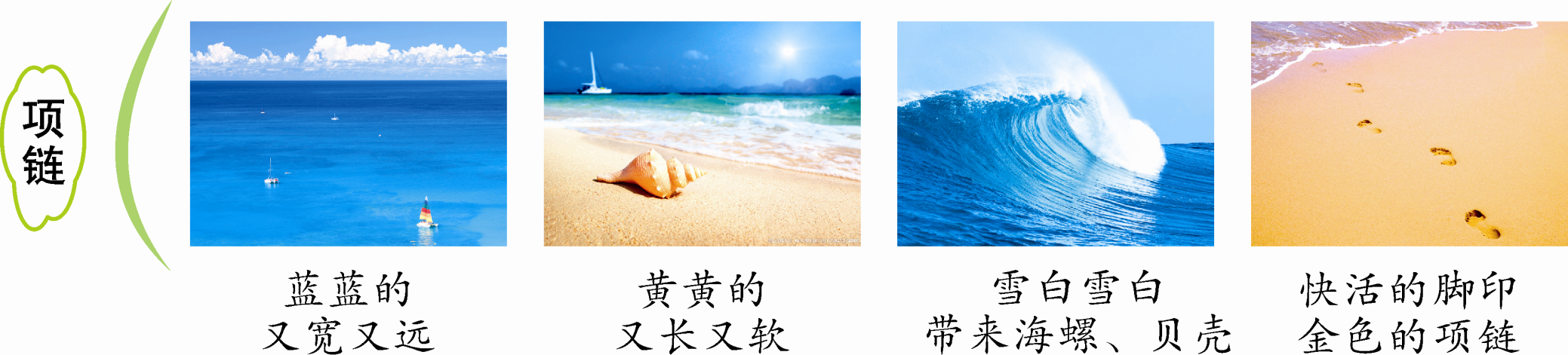 状元成才路
状元成才路
状元成才路
状元成才路
状元成才路
状元成才路
状元成才路
状元成才路
状元成才路
状元成才路
状元成才路
状元成才路
状元成才路
状元成才路
状元成才路
状元成才路
状元成才路
状元成才路
状元成才路
状元成才路
状元成才路
状元成才路
状元成才路
状元成才路
状元成才路
状元成才路
状元成才路
状元成才路
状元成才路
状元成才路
状元成才路
状元成才路
状元成才路
状元成才路
状元成才路
状元成才路
状元成才路
状元成才路
状元成才路
状元成才路
状元成才路
状元成才路
状元成才路
状元成才路
状元成才路
状元成才路
状元成才路
状元成才路
状元成才路
状元成才路
蓝蓝的
又宽又远
黄黄的
又长又软
雪白雪白
带来海螺、贝壳
快活的脚印
金色的项链
状元成才路
状元成才路
状元成才路
状元成才路
状元成才路
状元成才路
状元成才路
状元成才路
状元成才路
状元成才路
状元成才路
状元成才路
状元成才路
状元成才路
状元成才路
状元成才路
状元成才路
状元成才路
状元成才路
状元成才路
状元成才路
状元成才路
状元成才路
状元成才路
状元成才路
状元成才路
状元成才路
状元成才路
状元成才路
状元成才路
状元成才路
状元成才路
状元成才路
状元成才路
状元成才路
状元成才路
状元成才路
状元成才路
状元成才路
状元成才路
dà  hǎi
dà hǎi  dà hǎi xiànɡ ɡè yáo lán  yáo ɡuò qù  bái fān diǎn diǎn
yáo ɡuò lái   yú xiā mǎn chuán  dà hǎi  dà hǎi  duō dà duō kuān
qiáo tài yánɡ yuè liɑnɡ yě shuì zài lǐ biān
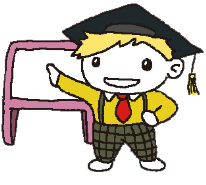 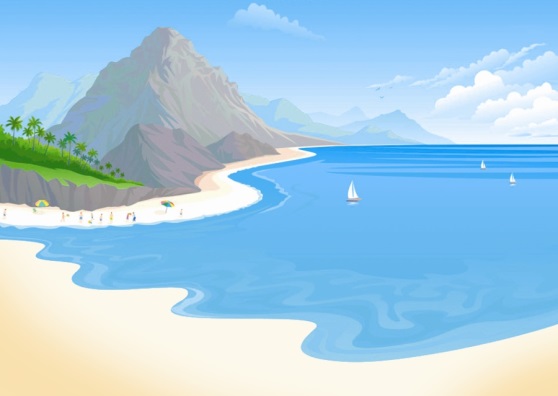 拓展延伸
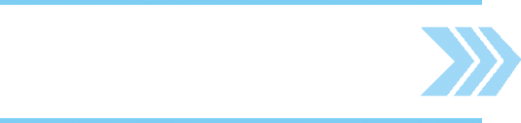 大 海
大海，大海，像 个摇 篮。摇 过去，白帆  点 点。
摇 过 来，鱼虾 满  船。大海，大海，多大 多 宽！
瞧，太 阳 月 亮，也 睡 在 里 边。
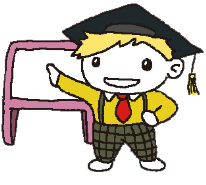 随堂练习
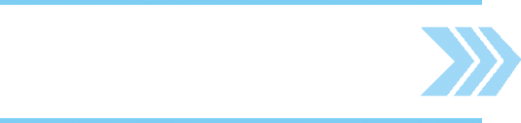 状元成才路
状元成才路
状元成才路
状元成才路
状元成才路
状元成才路
状元成才路
状元成才路
状元成才路
状元成才路
1.用“√”给加色的字选择正确的读音。
  蓝蓝的（nán  lán）    小娃娃（ɡuà  wá）
  涌向（xiànɡ  xànɡ）   金色（jīn  jīnɡ）
  贝壳（bè  bèi）       笑着（xiào  xào）
状元成才路
状元成才路
状元成才路
状元成才路
状元成才路
状元成才路
状元成才路
状元成才路
状元成才路
状元成才路
状元成才路
状元成才路
状元成才路
状元成才路
状元成才路
状元成才路
状元成才路
状元成才路
状元成才路
状元成才路
状元成才路
状元成才路
状元成才路
状元成才路
√
状元成才路
状元成才路
√
状元成才路
状元成才路
状元成才路
状元成才路
状元成才路
状元成才路
状元成才路
状元成才路
状元成才路
状元成才路
状元成才路
状元成才路
状元成才路
状元成才路
状元成才路
状元成才路
状元成才路
状元成才路
状元成才路
状元成才路
状元成才路
状元成才路
状元成才路
状元成才路
状元成才路
√
状元成才路
√
状元成才路
状元成才路
状元成才路
状元成才路
状元成才路
状元成才路
状元成才路
状元成才路
状元成才路
状元成才路
状元成才路
状元成才路
状元成才路
状元成才路
状元成才路
状元成才路
状元成才路
状元成才路
状元成才路
状元成才路
状元成才路
状元成才路
状元成才路
状元成才路
状元成才路
状元成才路
状元成才路
状元成才路
状元成才路
√
状元成才路
√
状元成才路
状元成才路
状元成才路
状元成才路
状元成才路
状元成才路
状元成才路
状元成才路
2.好朋友，手拉手。
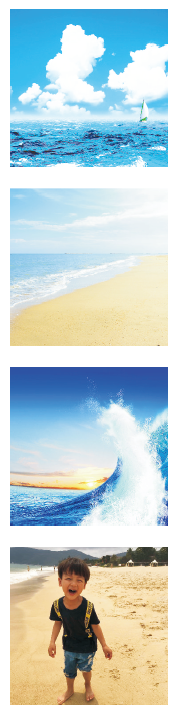 金色的
大海
雪白的
沙滩
快活的
浪花
蓝蓝的
脚印
3.词语积累。
状元成才路
状元成才路
状元成才路
状元成才路
状元成才路
状元成才路
状元成才路
状元成才路
状元成才路
状元成才路
蓝蓝的：________、________、
        ________
状元成才路
美美的
甜甜的
状元成才路
状元成才路
状元成才路
状元成才路
状元成才路
状元成才路
状元成才路
状元成才路
状元成才路
状元成才路
状元成才路
状元成才路
状元成才路
状元成才路
状元成才路
状元成才路
状元成才路
状元成才路
状元成才路
状元成才路
状元成才路
状元成才路
状元成才路
状元成才路
状元成才路
状元成才路
红红的
状元成才路
状元成才路
状元成才路
状元成才路
状元成才路
状元成才路
状元成才路
状元成才路
状元成才路
状元成才路
状元成才路
状元成才路
状元成才路
状元成才路
状元成才路
状元成才路
状元成才路
状元成才路
状元成才路
状元成才路
状元成才路
状元成才路
状元成才路
状元成才路
状元成才路
状元成才路
状元成才路
状元成才路
状元成才路
又长又软：又___又___、
          又___又___
状元成才路
状元成才路
状元成才路
快
好
状元成才路
状元成才路
状元成才路
状元成才路
状元成才路
状元成才路
状元成才路
状元成才路
状元成才路
状元成才路
状元成才路
状元成才路
状元成才路
状元成才路
状元成才路
状元成才路
状元成才路
状元成才路
状元成才路
状元成才路
状元成才路
状元成才路
状元成才路
状元成才路
状元成才路
状元成才路
说
笑
状元成才路
状元成才路
状元成才路
状元成才路
状元成才路
课后习题参考答案
朗读课文。说一说：大海的项链是什么？
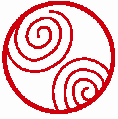 朗读指导：课文描写了美丽海边小娃娃捡海螺和贝壳的快活的情景，所以朗读的基调是赞美、活泼的。第一段，重读“蓝蓝”“又宽又远”等词语，表达出赞美之情；第二段，语调轻快，体现小娃娃欢乐的心情。
朗读示例：大海，蓝蓝的↗，又宽/又远。沙滩，黄黄的↗，又长/又软。雪白雪白的浪花，哗哗地笑着，涌向沙滩，悄悄撒下/小小的/海螺和贝壳。
·
·
·
·
·
·
·
·
·
·
·
·
参考答案：小娃娃们在沙滩上留下的脚印，给大海穿成了金色的项链。
读一读，说一说，看谁说得多。
老师指导：首先理解“金色的、雪白的、快活的”三个词语的意思，然后辨识六幅图是什么，观察它们有什么特点，最后根据它们的特点选择恰当的词语进行描述。
    参考答案：金色的太阳 金色的麦穗 雪白的羽毛 雪白的棉花 快活的小鸟 快活的星星
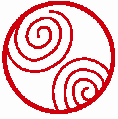 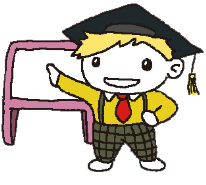 课后作业
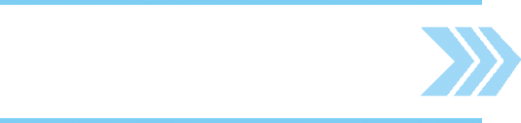 状元成才路
状元成才路
状元成才路
状元成才路
状元成才路
状元成才路
状元成才路
状元成才路
状元成才路
状元成才路
状元成才路
状元成才路
状元成才路
状元成才路
状元成才路
状元成才路
状元成才路
状元成才路
状元成才路
状元成才路
状元成才路
状元成才路
状元成才路
状元成才路
1.正确、流利地朗读课文。
2.默写生字词。
状元成才路
状元成才路
状元成才路
状元成才路
状元成才路
状元成才路
状元成才路
状元成才路
状元成才路
状元成才路
状元成才路
状元成才路
状元成才路
状元成才路
状元成才路
状元成才路
状元成才路
状元成才路
状元成才路
状元成才路
状元成才路
状元成才路
状元成才路
状元成才路
状元成才路
状元成才路
状元成才路
状元成才路
状元成才路
状元成才路
状元成才路
状元成才路
状元成才路
状元成才路
状元成才路
状元成才路
状元成才路
状元成才路
状元成才路
状元成才路
状元成才路
状元成才路
状元成才路
状元成才路
状元成才路
状元成才路
状元成才路
状元成才路
状元成才路
状元成才路
状元成才路
状元成才路
状元成才路
状元成才路
状元成才路
状元成才路
状元成才路
状元成才路
状元成才路
状元成才路
状元成才路
状元成才路
状元成才路
状元成才路
状元成才路
状元成才路
状元成才路
状元成才路
状元成才路
状元成才路
状元成才路
状元成才路
状元成才路
状元成才路
状元成才路
状元成才路